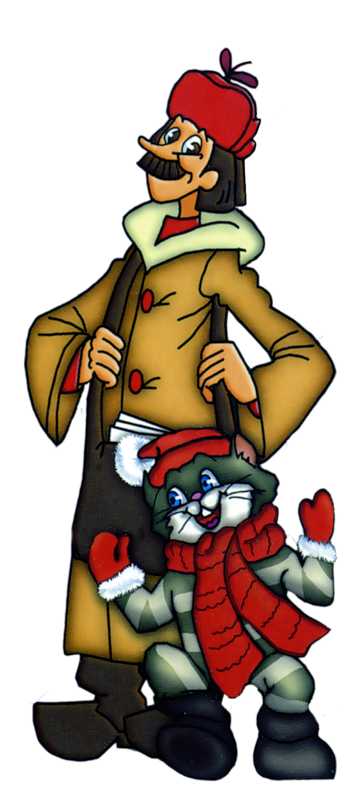 Обобщающий урок по теме«Числовые выражения, содержащие знаки «+» и  «-» »
Автор : учитель математики
МБОУ СОШ №2 им. А. Асеева и Ю. Голикова, 
 ст. Гиагинской, Республики Адыгея
Логачёва Наталья Александровна
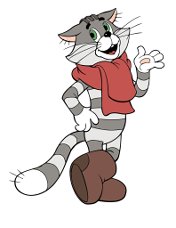 Цели урока:
Систематизировать, повторить и обобщить изученный материал; научить применять полученные знания к решению задач по теме “Числовые выражения, содержащие знаки «+» и  «-» ”.  Способствовать выработке навыков сложения отрицательных и положительных чисел с помощью
шкалы термометра;
движения вдоль координатной прямой;
понятия «доход», «расход».
  Развивать внимание, сообразительность, чувство соревнования, воспитывать такие качества, как взаимопомощь и чувство коллективизма; формирование честного, добросовестного отношения к труду.
     Тип уроки  -  урок  обобщения, систематизации знаний, умений и навыков. Вид урока – учебный практикум, метод программированных заданий.
2
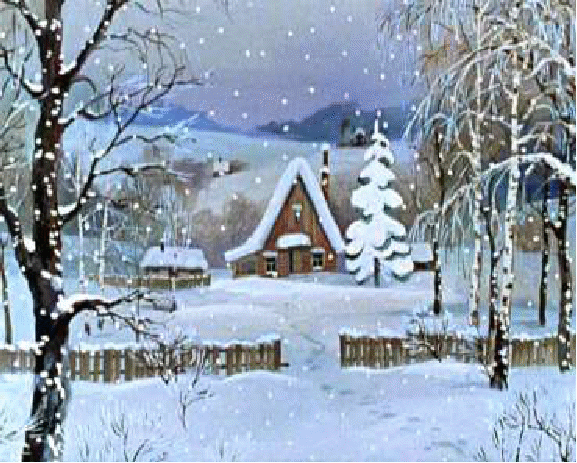 20
10 – 4 = 6
10
0
6 – 6 = 0
10
20
0 – 3 = –3
Какой стала температура воздуха к вечеру?
+10оС - 4оС = +6оС
Какой стала температура воздуха в полночь?
+6оС - 6оС = 0оС
Какой стала температура воздуха утром?
0оС - 3оС = -3оС
3
Выполните сложение с помощью термометра.
а)
б)
в)
г)
д)
20
20
20
20
похолодание
10
10
10
10
10
потепление
0
0
0
0
0
10
10
10
10
10
20
20
20
0 - 15
- 11 + 13
- 10 - 12
+ 6 + 9
+ 2 - 20
4
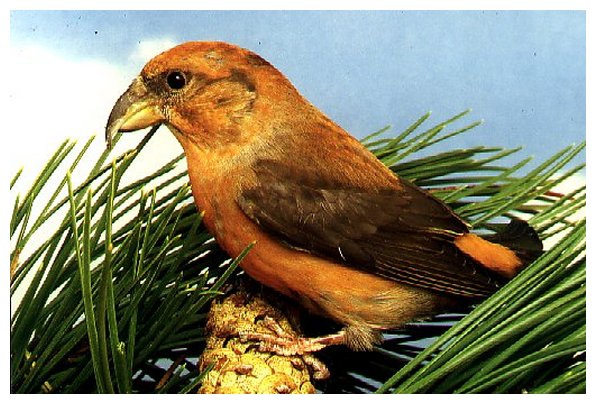 Птица клест- еловик несет яйца и 
высиживает птенцов зимой. Даже при температуре воздуха – 350С в гнезде температура не ниже 140С. На сколько температура в гнезде выше температуры воздуха?
5
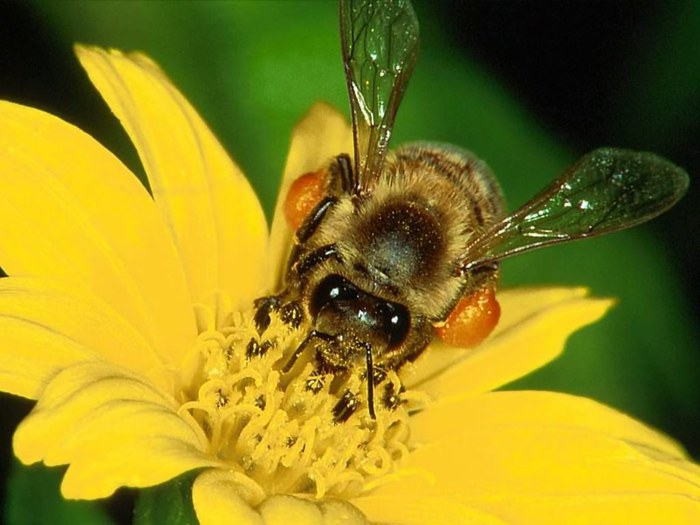 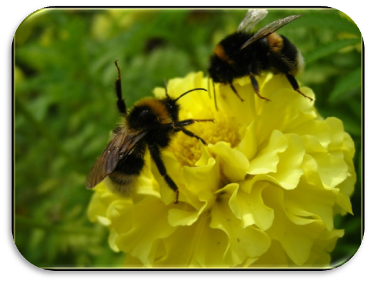 Шмели выдерживают температуру до     - 7,80С, пчелы – выше этой на 1,40С. Какую температуру выдерживают пчелы?
6
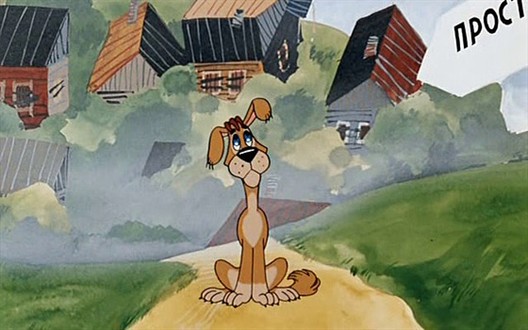 Используя шкалу термометра, найдите значение выражения. Зашифрованное слово – порода собаки.
Т
20
(-1)+2;       Т.1;          Ш.-1;     К.-2.

(+6)-8;        Н.2;        О.-2;      А.-14.

(-6)-8;         Й.-14;     А.14;     Р.-2.

(-5)+11;      И. -16;    Т. 6;       Ц. -6.

(+17)-10;    Ы. -7;      К. 27;    Е.7;

(+15)-20;    Р. -5;        О. -25;  К.5;

(-18)+6;       Ь. -12;     Н. 12;   В. -24;

(-23)-7;        О. 30;      Е. -30;  А. -16;

(+15)-15;     Я.30;       Р.0;        А.-30.
О
10
Й
0
Т
Е
10
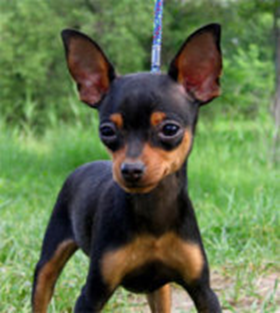 Р
20
Ь
Е
Р
7
Сложите числа с помощью координатной прямой
«+»
«-»
+10
а) (-6) + 10
о
1
-6
4
-7
б) 4 - 7
о
1
-3
4
+8
1
о
в) (-3) + 8
-3
5
-4
г) - 2 - 4
о
1
-6
-2
8
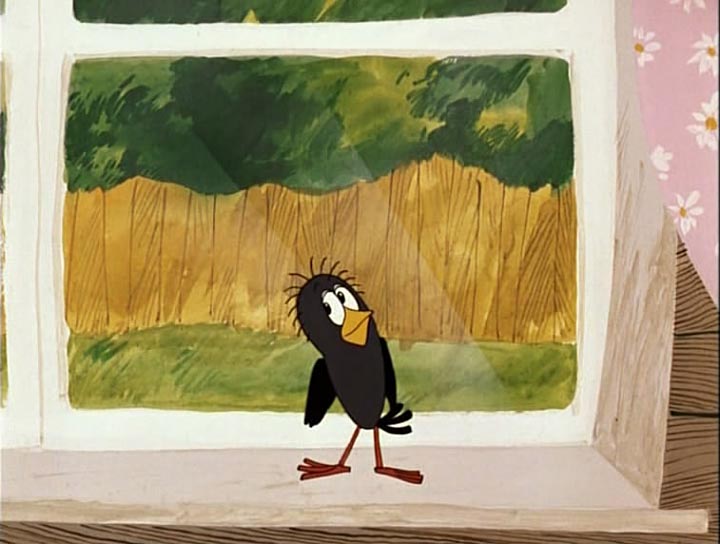 Найдите значение выражения, выполнив схематически рисунок.            Зашифрованное слово – птица.
о
1
- 2 - 3;           А.-3;   П. -1;   В. 5;

2. - 12 + 10;         О. 2;   М. -2;   У. 22;

3. - 7 + 10;           Р. -3;   А. 3;   П. -7;

4. - 10 + 14;        Д.4;   О. -4;   У. -24;

-7 – 3;          Г. 4;   И. -10;   Б. -4;

8 – 20;         А. -28;   Е.12;   Н.-12;

-30+15;        Й. 15;   А. -15;  Ц. -45.
А
М
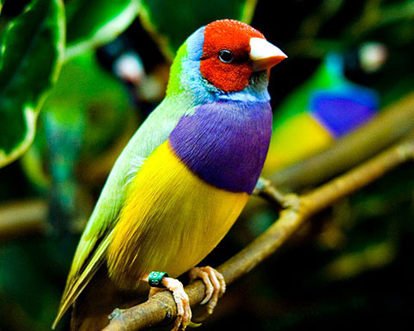 А
Д
И
Н
А
9
прибыль    (доход) «+»
убыток( долг, расход)  «-»
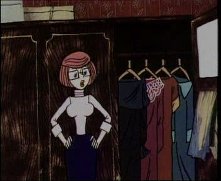 10
Найдите значение выражения, используя понятия «доходы» и «расходы». Заполните таблицу. Зашифрованное слово – порода кошки.
1. А. (+3)+(+2);    2. Р. (-12)+(-18);   3. Н. (-12)+(+18);
4. К. (+12)+(-18);   5. Б. (-7)+(-7);     6. С. (-19)+(+12);
7. М. (+25)+(-12);  8.И. (+16)+(-20);  9.Я. (-14)+(+14)
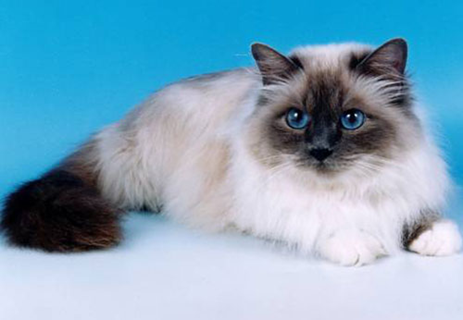 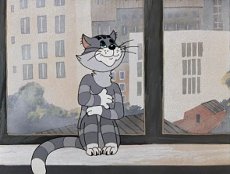 Б
И
Р
М
А
Н
С
К
А
Я
11
Самостоятельная работа
В - I
В - II
Не выполняя вычислений, сравните:
а) -23 + 6 и -23;      в) 49 - 37 и -37;                                        а) -41 + 5 и -41;      в) 57 - 24 и -24;     
                                
б) -5,8 -7 и -5,8;      г) -10,2 +(-4) и – 4.                                   б) -3,6 -8,2 и -3,6;   г) -11,9 +(-6) и – 6.

2. Запишите выражение без скобок и найдите его значение:

а) (-3,2)+4,7;       в) (-6,3)+12,87;                                                       а) (-2,4)+3,9;       в) (-7,1)+13,79;

б) (-5,6)-2,8;        г) (-4,1)-25,39.                                                        б) (-5,7)-4,6;         г) (-6,2)-21,48.
3.Найдите значение выражения:
12
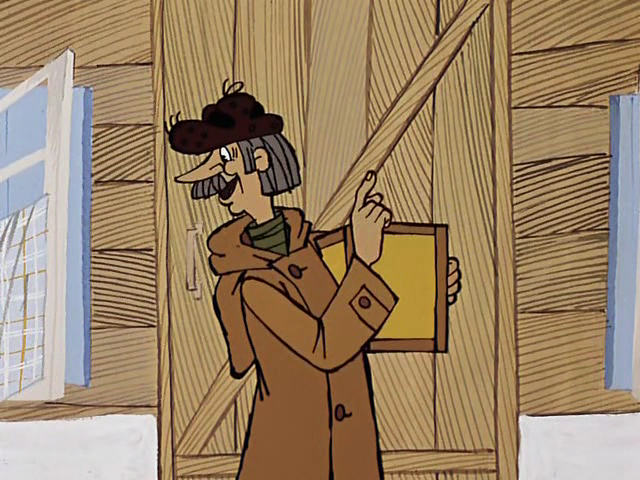 Домашнее задание№ 196(а, в),  195, 213.
Рефлексия:
Оцените себя:
Чему я сегодня научился? 
Смогу ли я использовать свои знания, 
чтобы выполнить д/з?
Что было для меня  интересным? 
Что осталось непонятным? 

Ожидаемые предметные результаты
Могут записать в виде равенства, как могла переместиться точка при разных условиях и сделать рисунок, соответствующий данному числовому  выражению. 
Могут излагать  информацию, интерпретируя факты, разъясняя значение и смысл теории. 
Могут выполнить действие сложение и вычитание с целыми числами, с обыкновенными дробями разного знака. 
Могут, аргументировано отвечать на поставленные вопросы, правильного оформления решений, аргументировать ошибки, участие в диалоге.
13
Спасибо за урок!
14